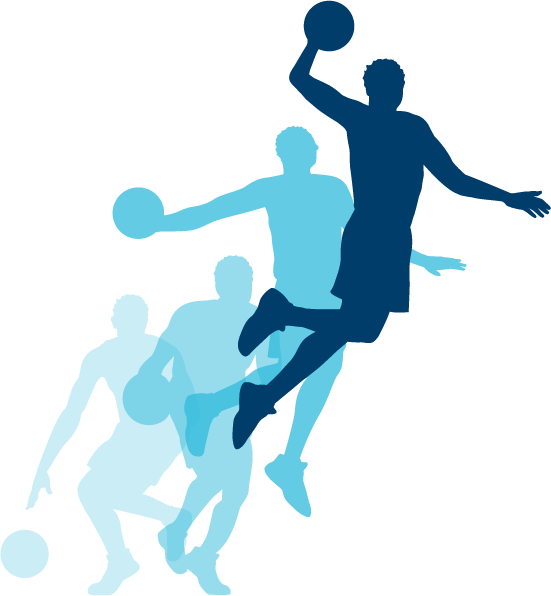 Kambi Group plc
Q1 Report 2019
April 2019, Stockholm
Agenda
Kambi overview & highlights
Financial update
Kambi initiatives
Customer signing


Events after Q1
Summary
Q&A
2
Q1 Report – April 2019
CEO Kristian Nylén & CFO David Kenyon
Kambi at a glance
Leading B2B provider of premium sports betting services
End-to-end sports betting services
Sports betting value chain
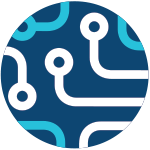 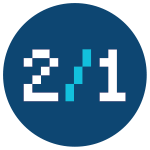 B2B suppliers
B2C operators
End user
Technical platform
Odds & trading
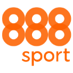 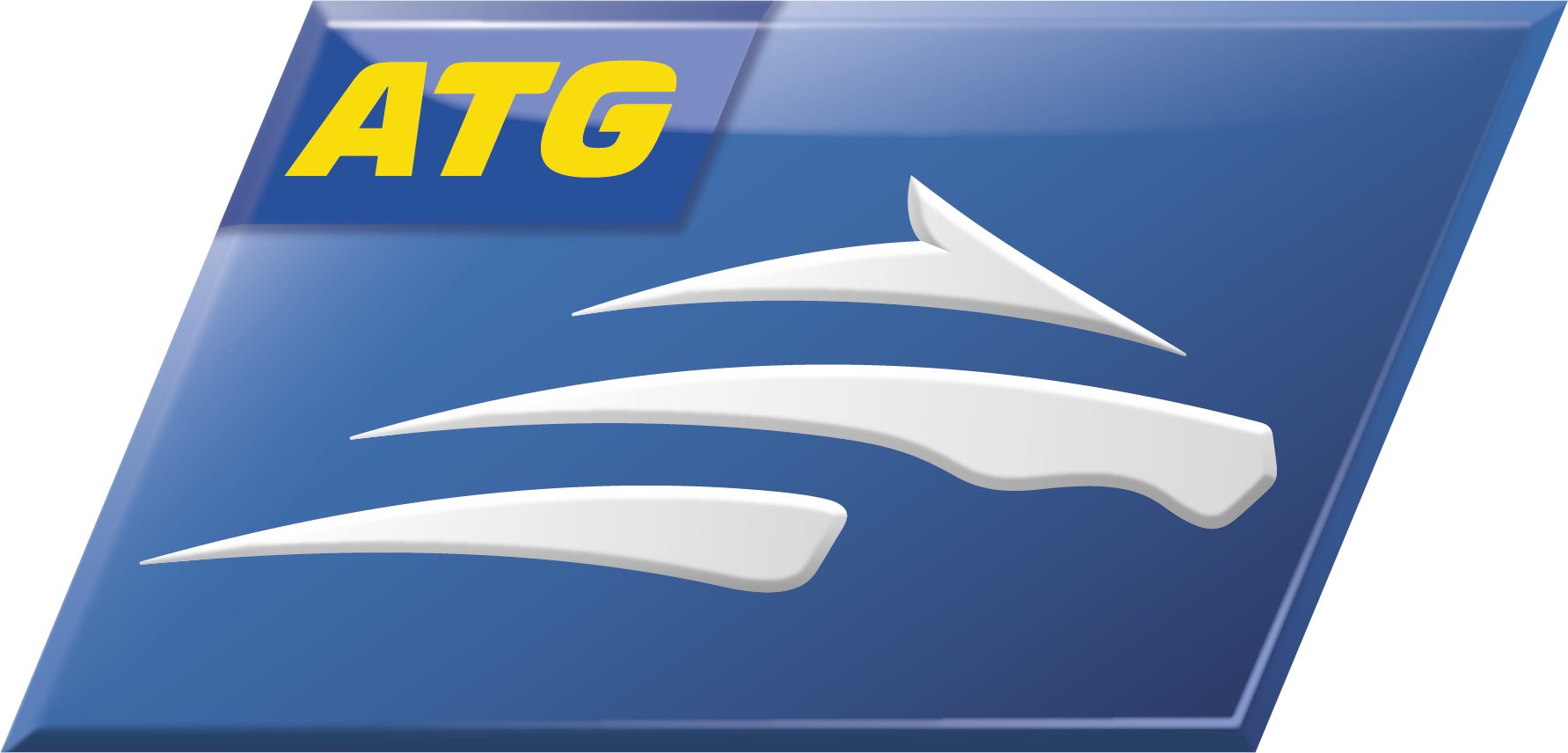 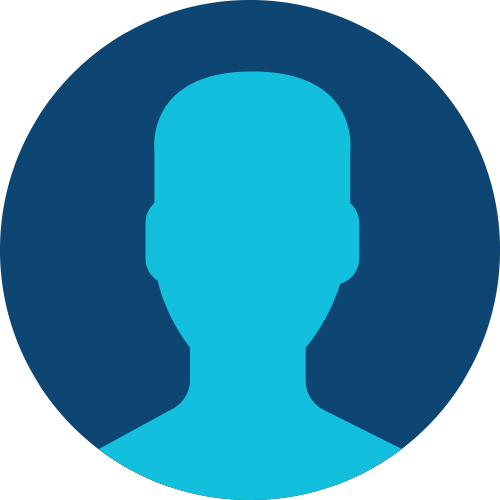 Real-time
Sports data
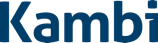 Operators
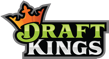 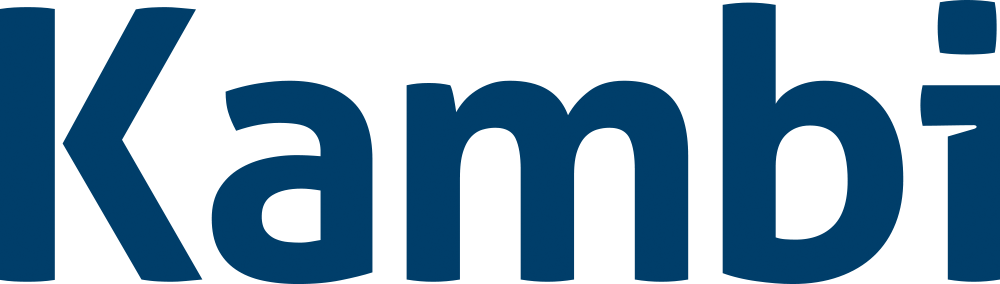 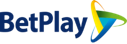 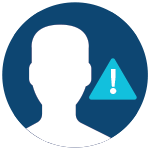 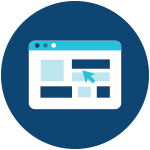 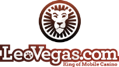 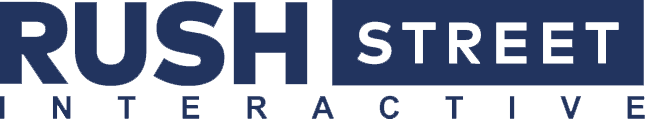 Risk management
User interfaces
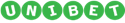 A global organisation
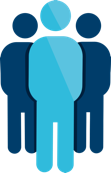 690
employees
Australia | Malta | Philippines | Romania | Sweden | U.K. | U.S.
3
Q1 Report – April 2019
CEO Kristian Nylén & CFO David Kenyon
[Speaker Notes: 692 for Q3]
Kambi at a glance
Leading B2B provider of premium sports betting services
End-to-end sports betting services
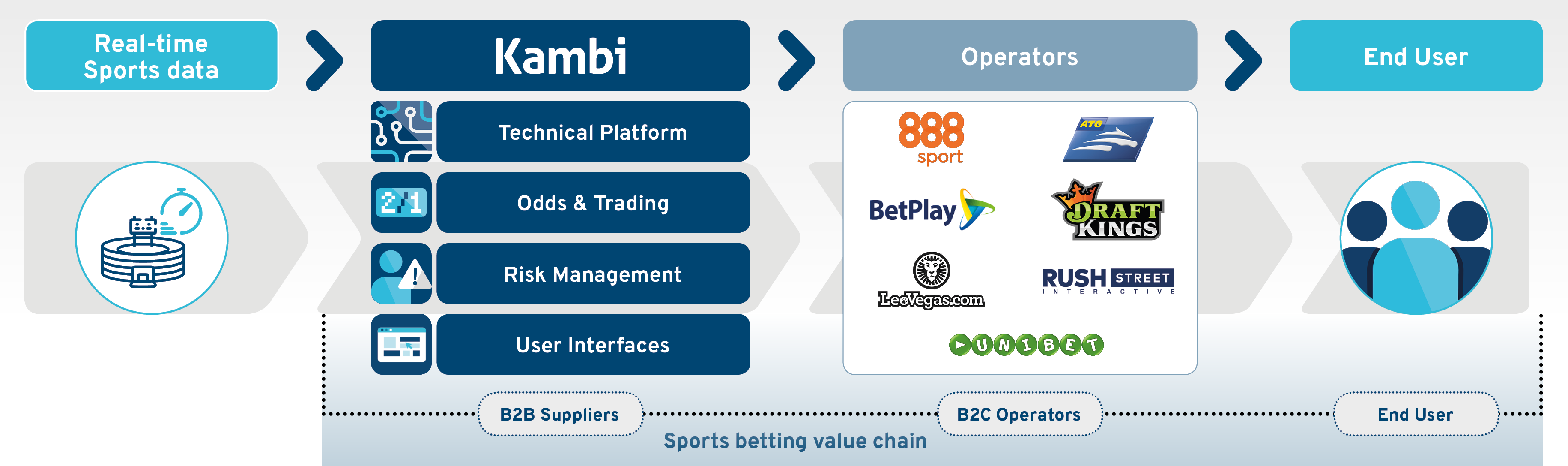 A global organisation
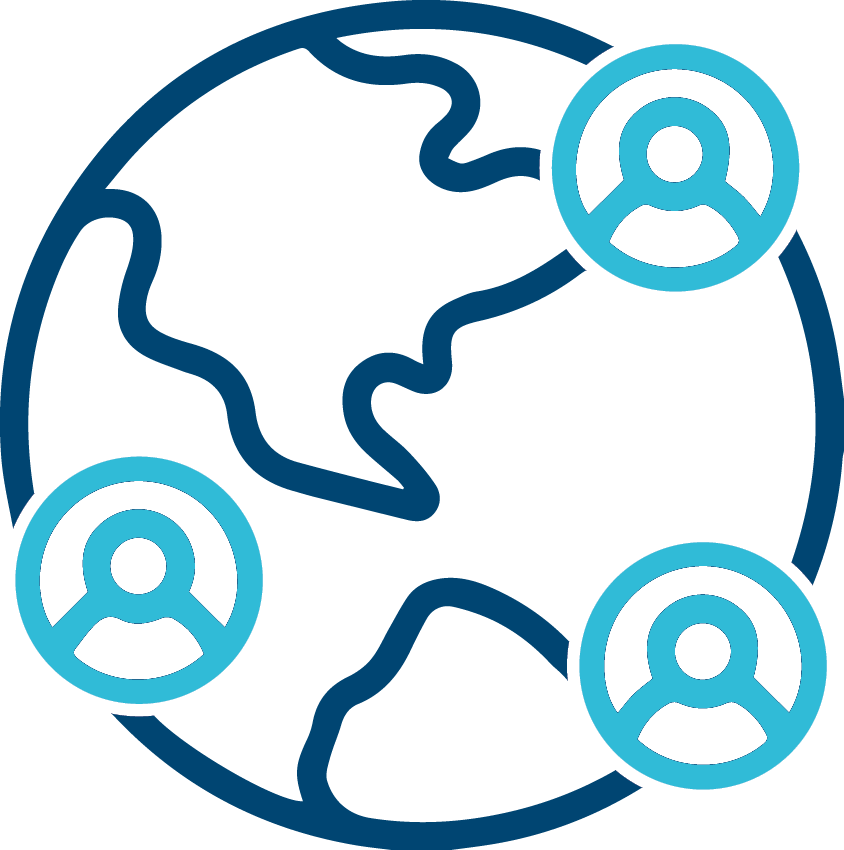 690
employees
Australia | Malta | Philippines | Romania | Sweden | U.K. | U.S.
4
[Speaker Notes: 692 for Q3]
Kambi at a glance
Leading B2B provider of premium sports betting services
End-to-end sports betting services
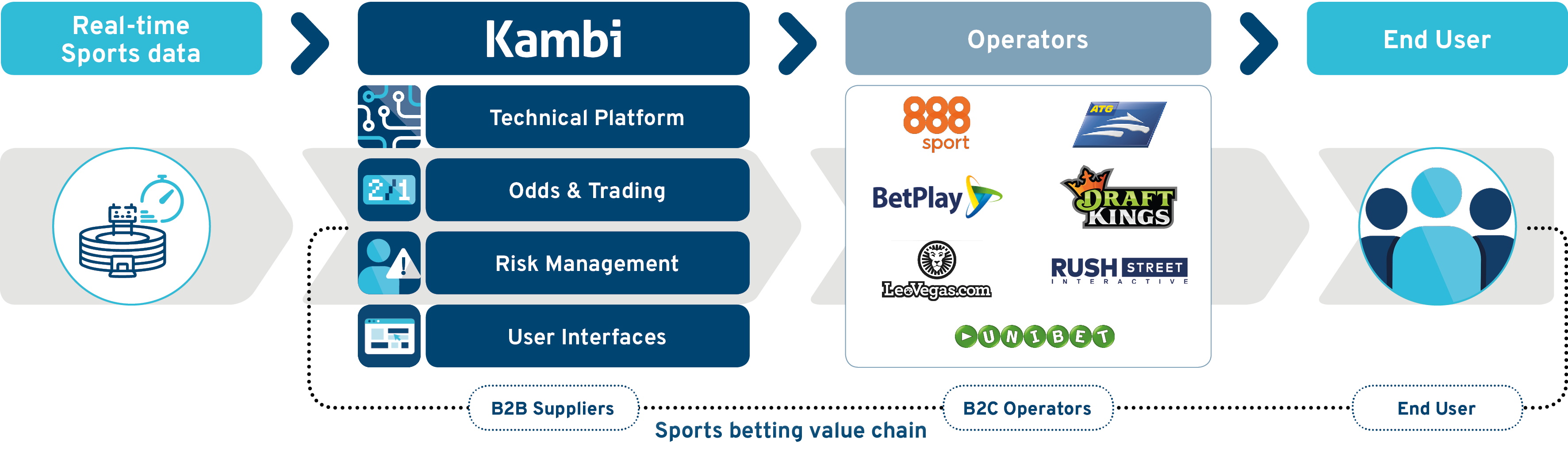 A global organisation
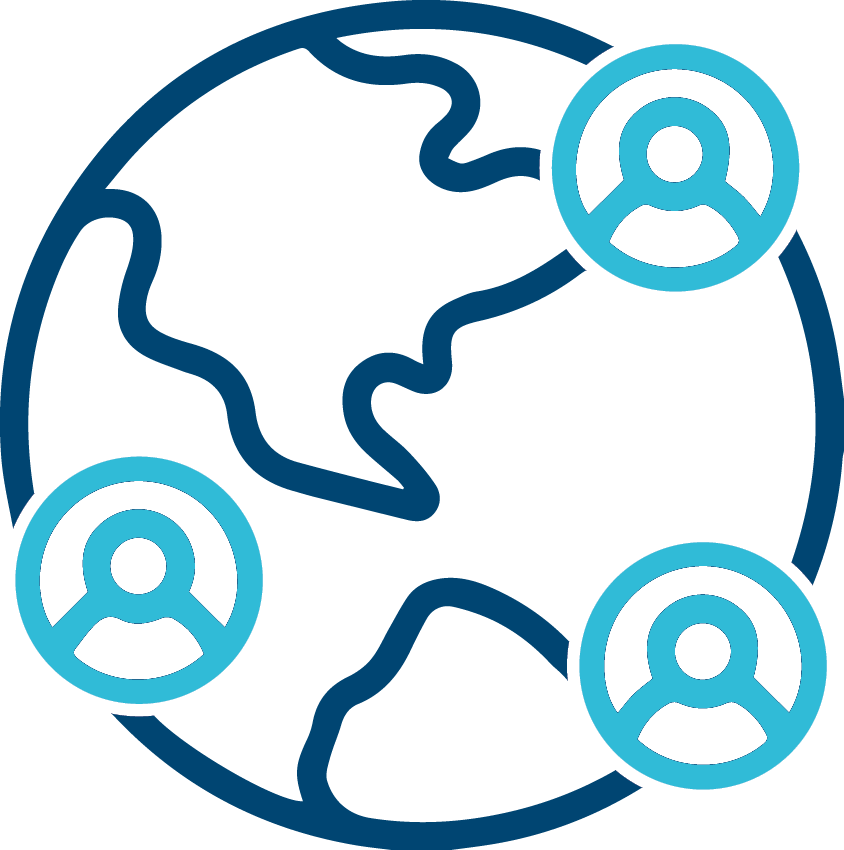 690
employees
Australia | Malta | Philippines | Romania | Sweden | U.K. | U.S.
5
[Speaker Notes: 692 for Q3]
Kambi at a glance
Leading B2B provider of premium sports betting services
Business model
25 Operators
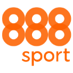 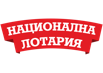 Kambi mainly operates on a revenue share model, thus Kambi’s growth is dependent on its operators’ success
The foundation of the strategy is based on scalability and the majority of its cost base is fixed
Continuous investment into proprietary technology to maintain its market leadership
Highest level of corporate probity and integrity
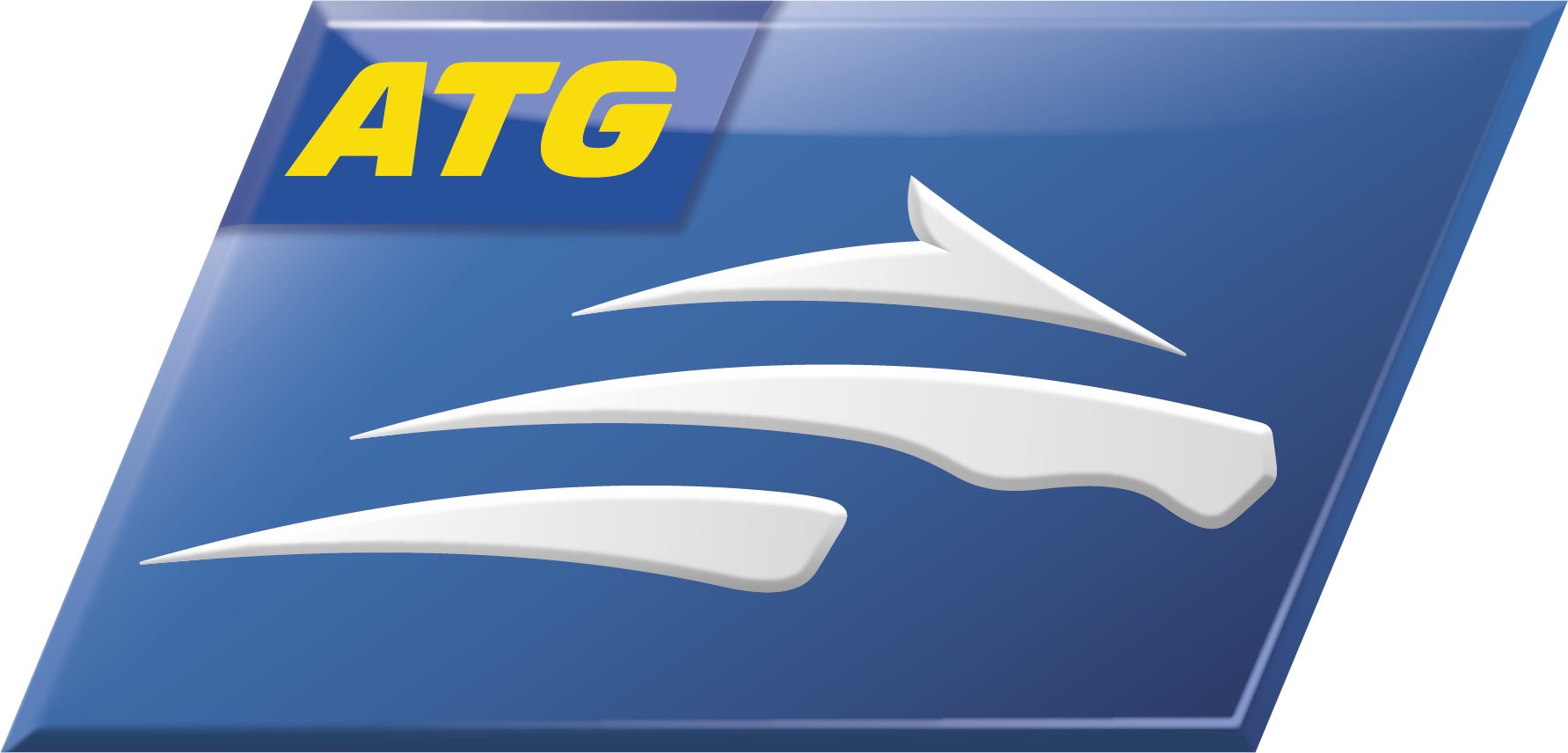 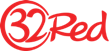 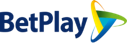 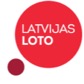 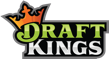 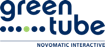 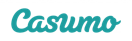 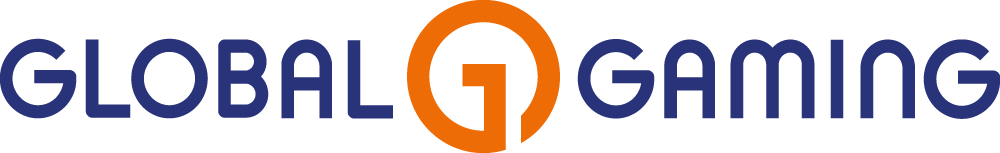 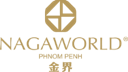 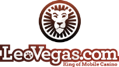 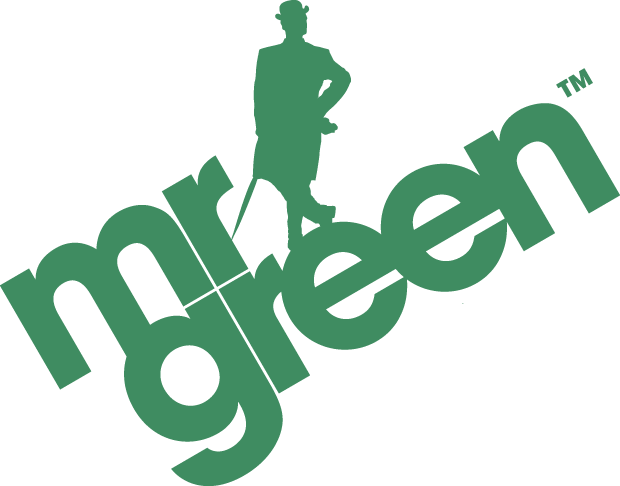 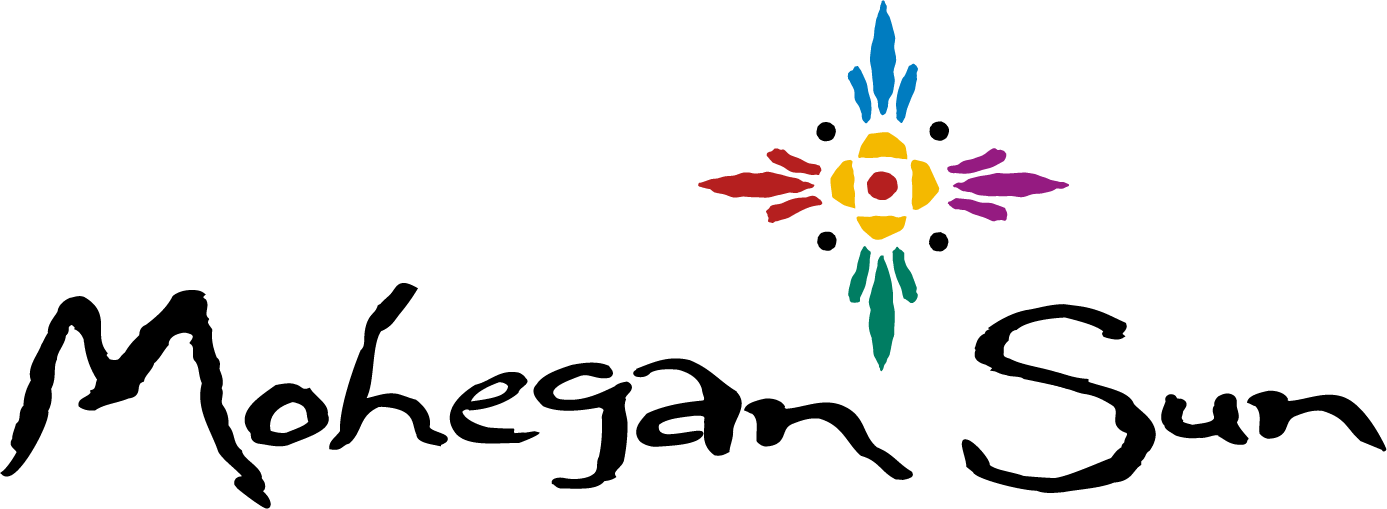 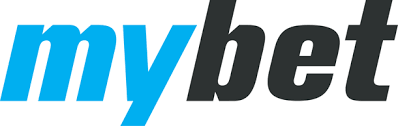 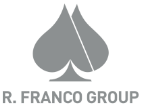 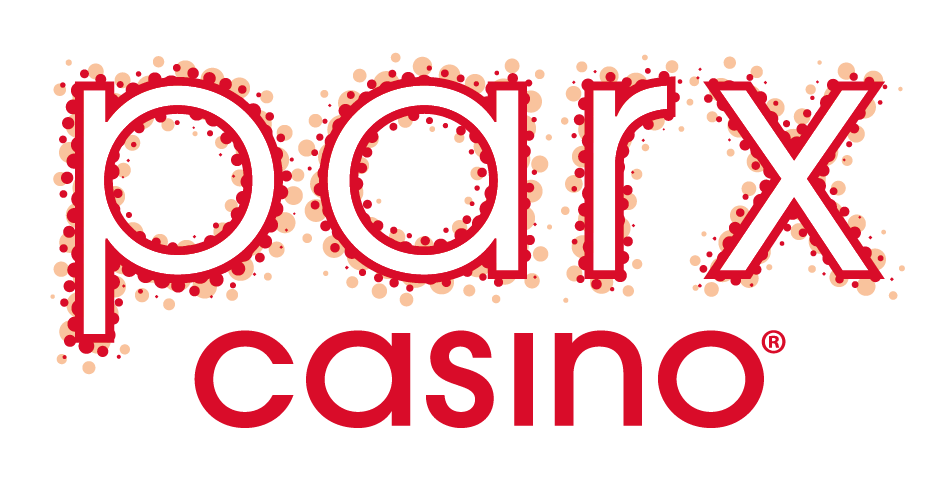 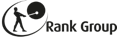 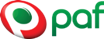 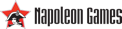 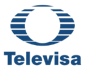 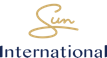 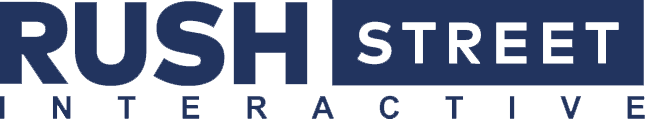 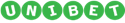 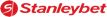 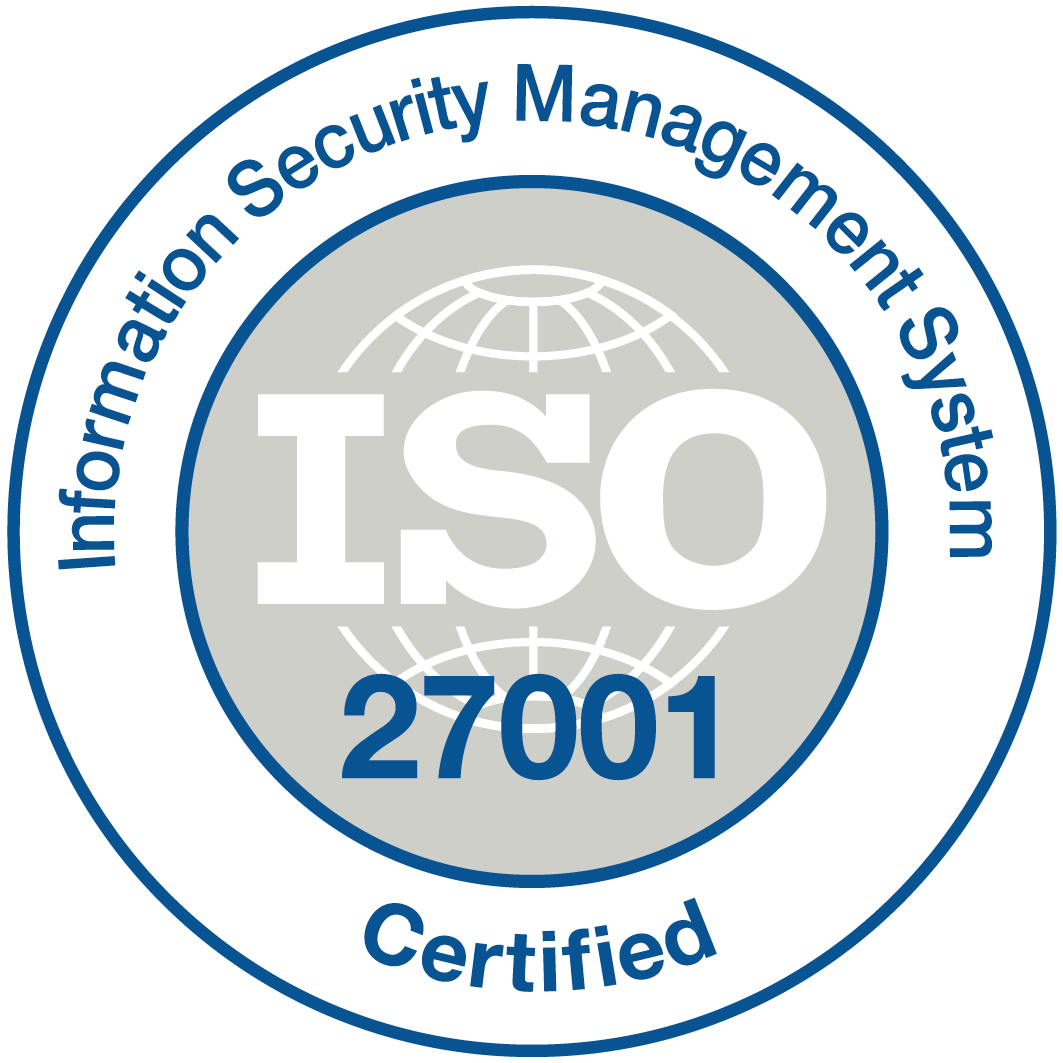 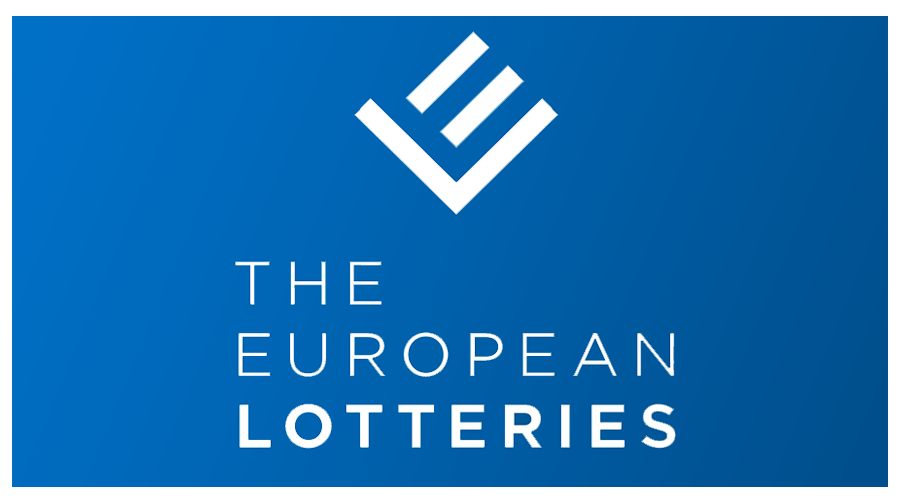 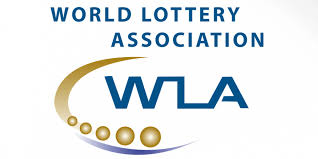 6
[Speaker Notes: Add mybet?]
Highlights
42%
Solid financial performance with 14% revenue growth 
Strong operator turnover growth of 42% and operator trading margin of 8.5%
Launched on-property Sportsbooks in Atlantic City, Pittsburgh and Philadelphia 
Signed with Greenwood Gaming & Entertainment, owner of Parx Casino
Received full licence in Mississippi and an interim licence in Pennsylvania
operator turnover growth
7
Q1 Report – April 2019
CEO Kristian Nylén & CFO David Kenyon
Financial headlines
2017
2018
8
Q1 Report – April 2019
CEO Kristian Nylén & CFO David Kenyon
Operator trading analysis
Kambi operators' turnover and trading margin
9
Q1 Report – April 2019
CEO Kristian Nylén & CFO David Kenyon
[Speaker Notes: Circle Q2, Q3]
Kambi revenue conversion
Q4 2018 vs Q4 2017
10
Q1 Report – April 2019
CEO Kristian Nylén & CFO David Kenyon
[Speaker Notes: *Other includes the impact of renewed customer contracts, volume-related commission tiers and fixed revenues]
Income statement
11
Q1 Report – April 2019
CEO Kristian Nylén & CFO David Kenyon
Cash flow
€ ‘000
12
Q1 Report – April 2019
CEO Kristian Nylén & CFO David Kenyon
Kambi initiatives
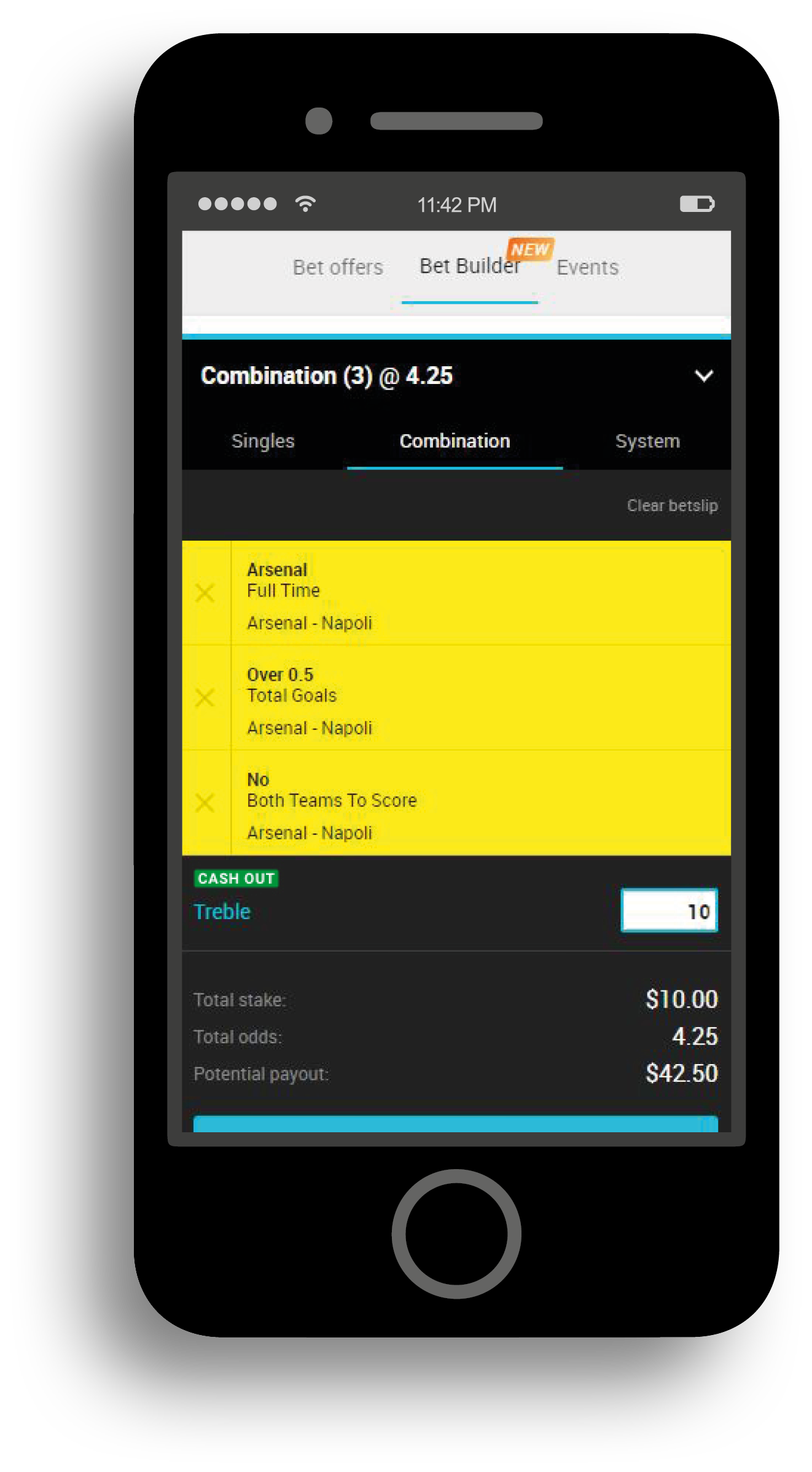 Subhead
Bullet 1
Bullet 2
13
Q1 Report – April 2019
CEO Kristian Nylén & CFO David Kenyon
Kambi initiatives
Subhead
Bullet 1
Bullet 2
14
Q1 Report – April 2019
CEO Kristian Nylén & CFO David Kenyon
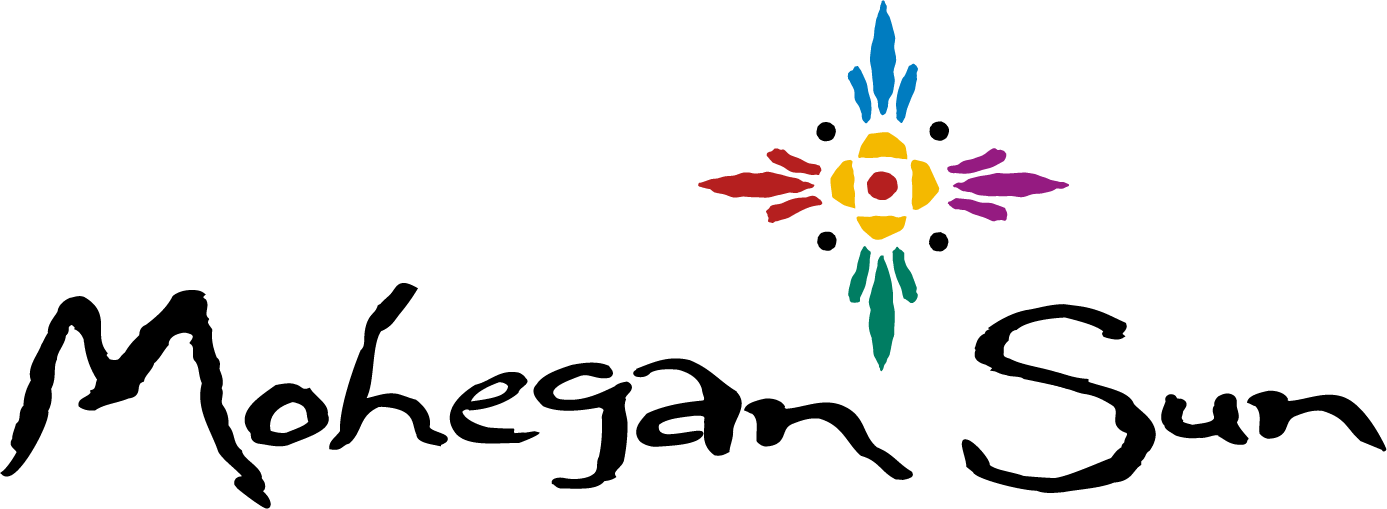 Kambi signs Mohegan Sun
Subhead
Bullet 1
Bullet 2
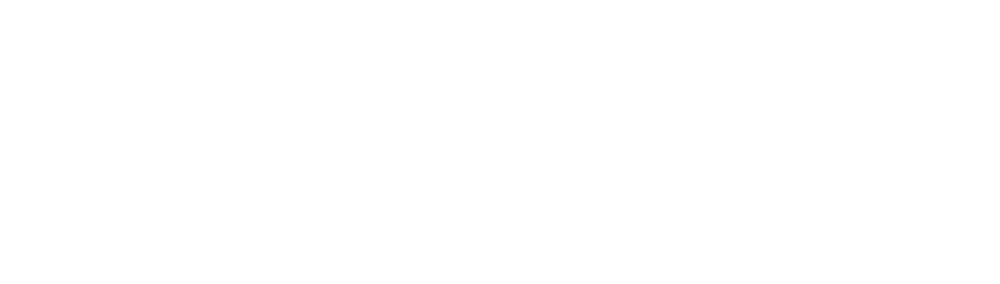 15
Q1 Report – April 2019
CEO Kristian Nylén & CFO David Kenyon
Greenwood Gaming & Entertainment
Bullet 1
Bullet 2
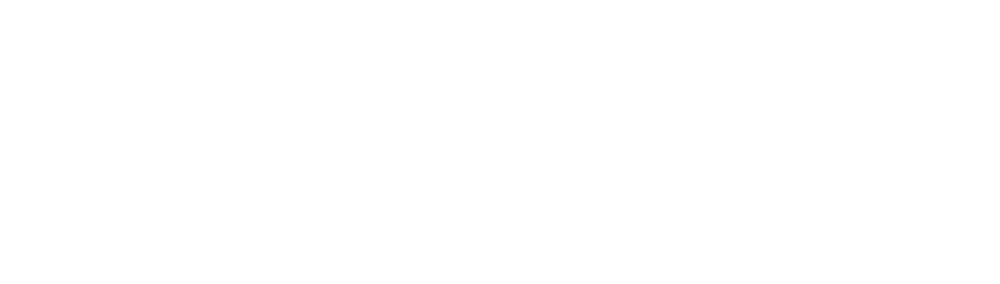 16
Q1 Report – April 2019
CEO Kristian Nylén & CFO David Kenyon
Q1 Events
Bullet 1
Bullet 2
17
Q1 Report – April 2019
CEO Kristian Nylén & CFO David Kenyon
Summary
18
Q1 Report – April 2019
CEO Kristian Nylén & CFO David Kenyon
Q&A
19
Q1 Report – April 2019
CEO Kristian Nylén & CFO David Kenyon
Thank you
Q1 Report – April 2019
CEO Kristian Nylén & CFO David Kenyon